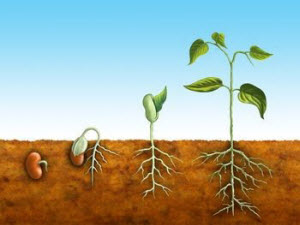 STORY 
Katie Grows a Bean Plant
TISSUE PAPER
STEM
JAR
BEAN SEED
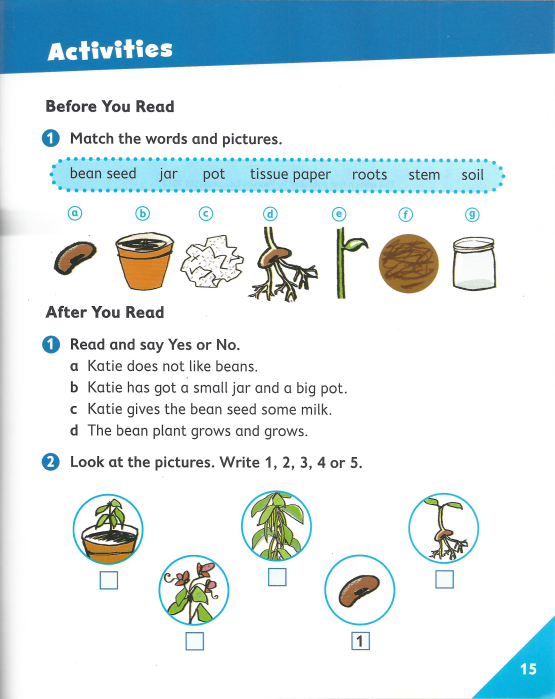 POT
SOIL
ROOTS
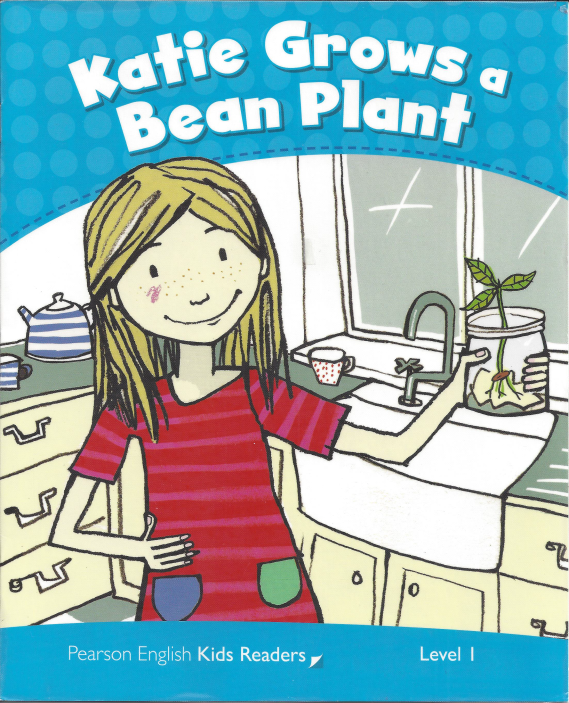 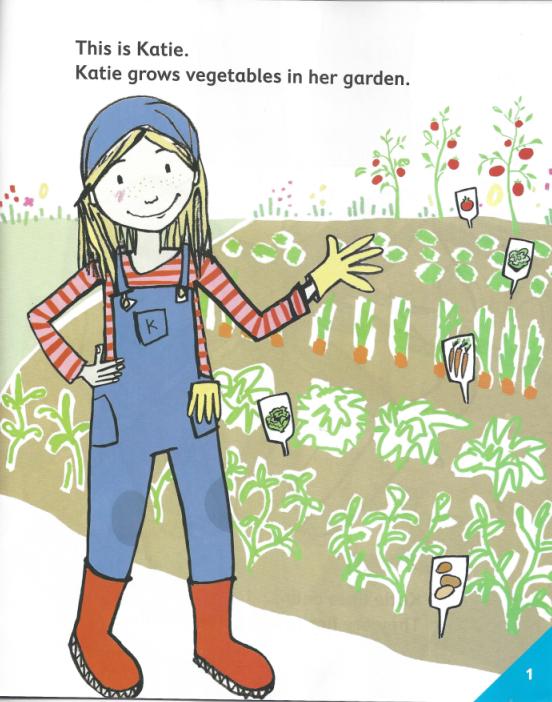 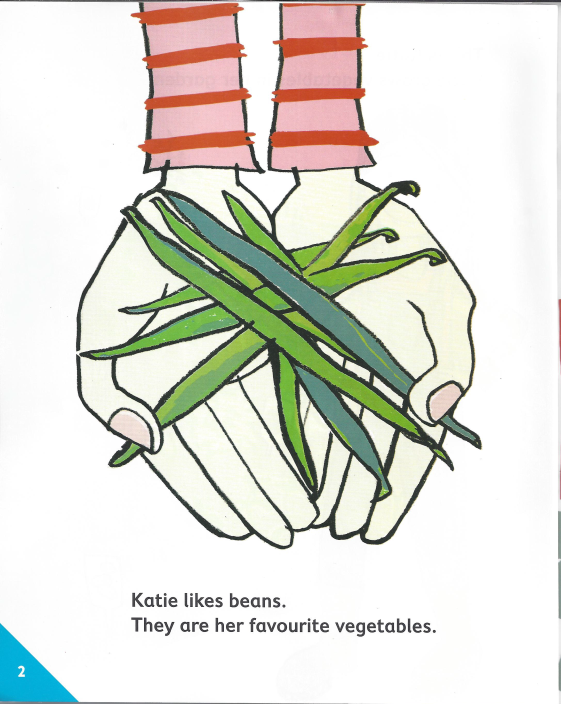 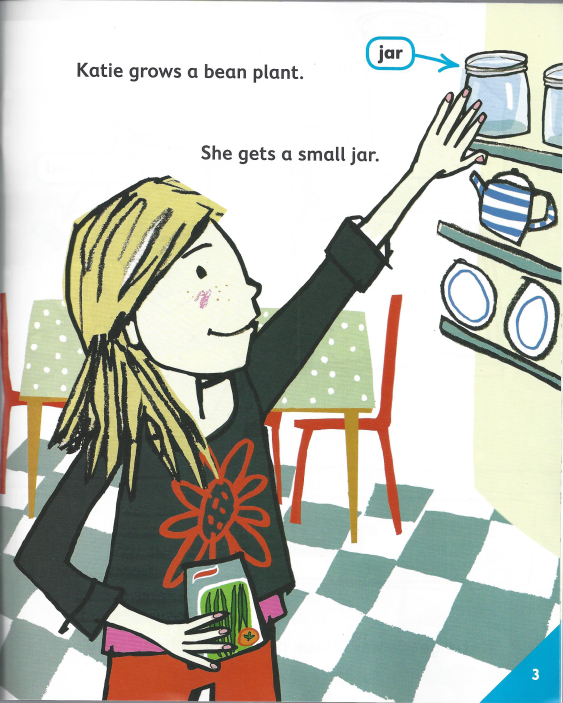 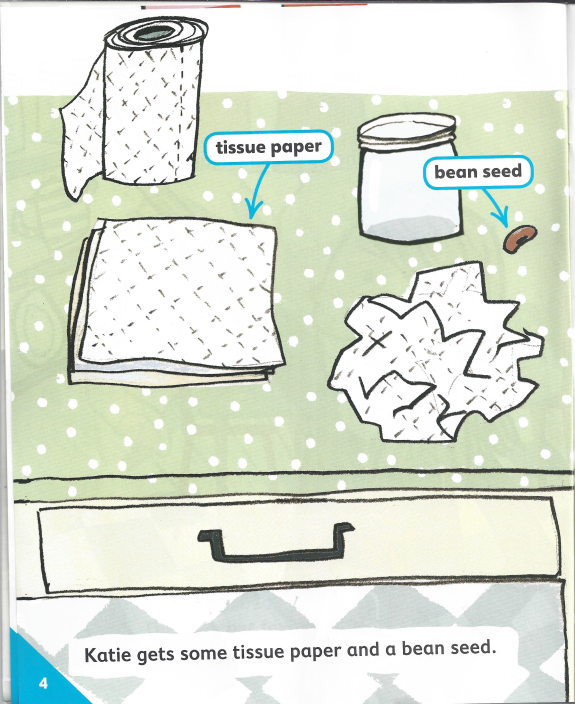 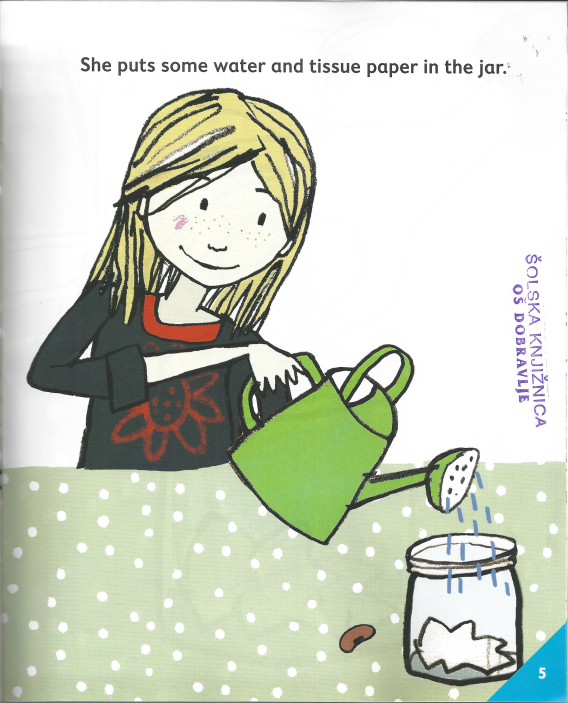 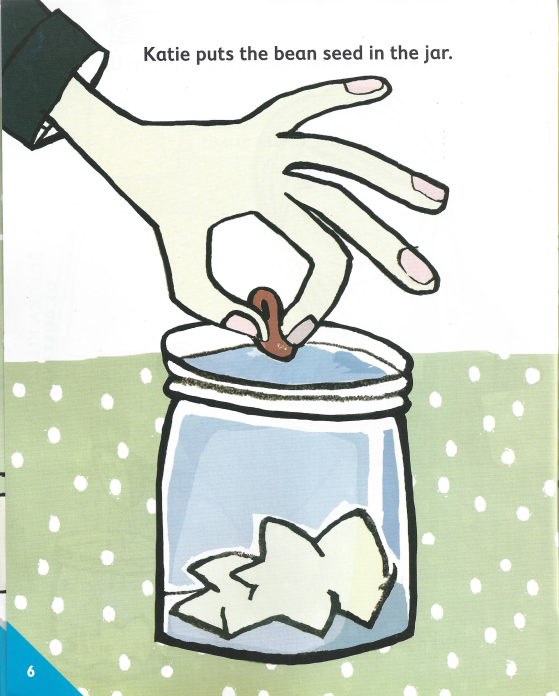 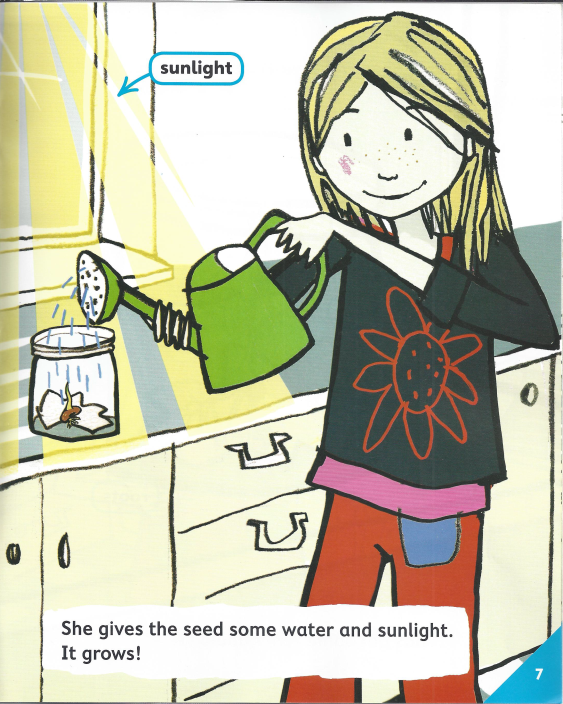 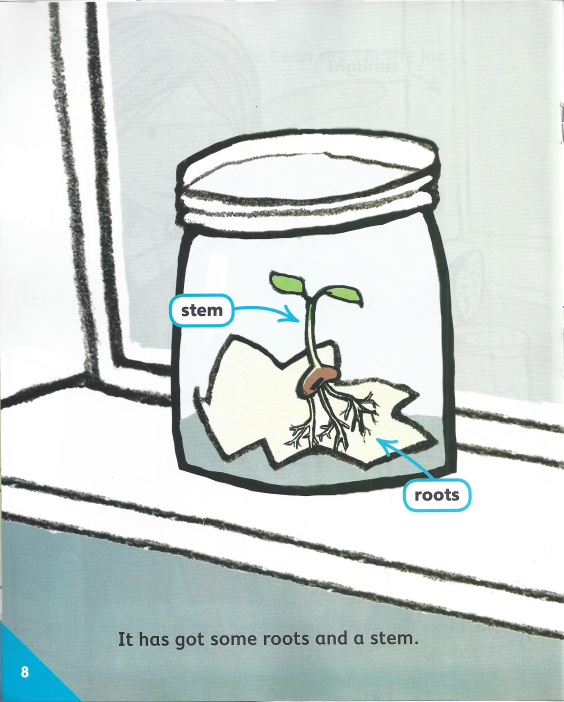 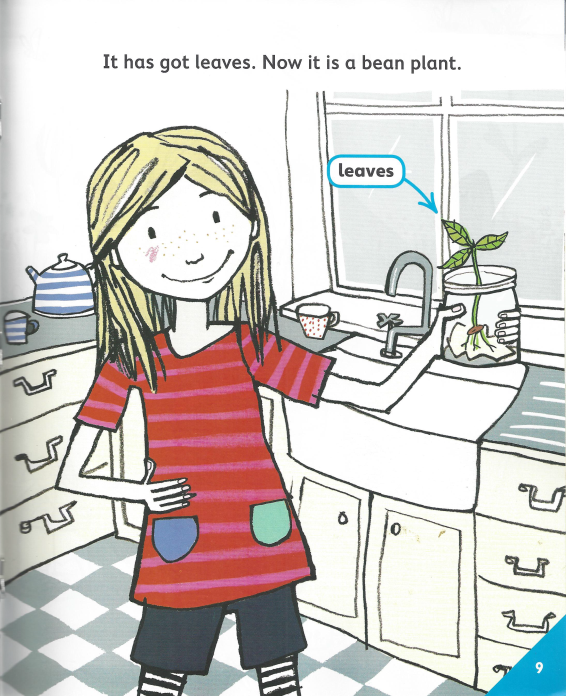 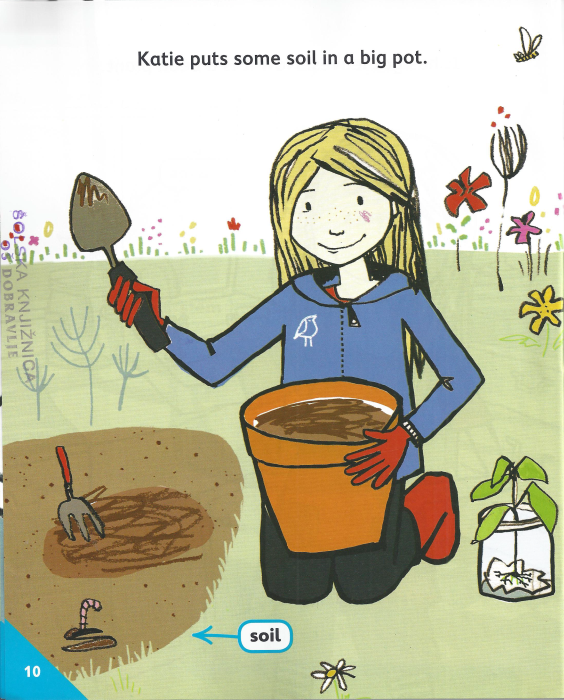 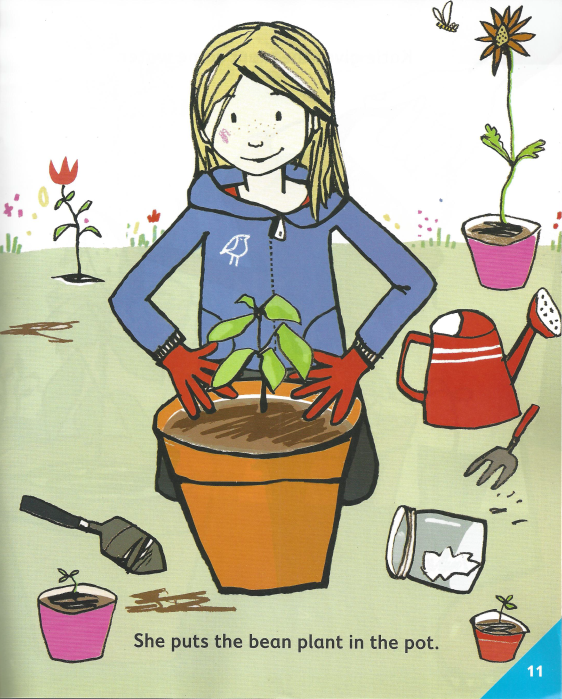 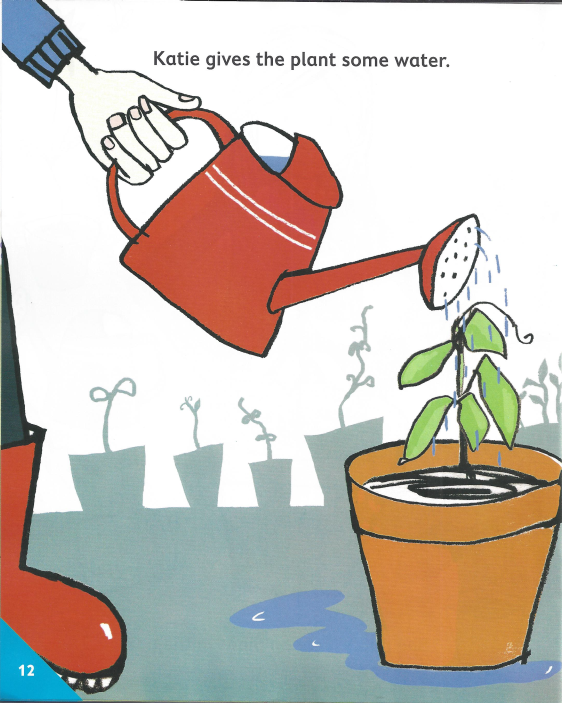 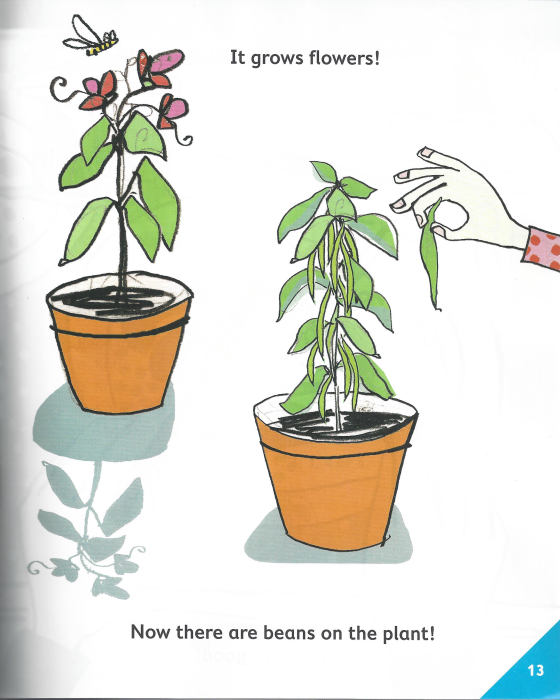 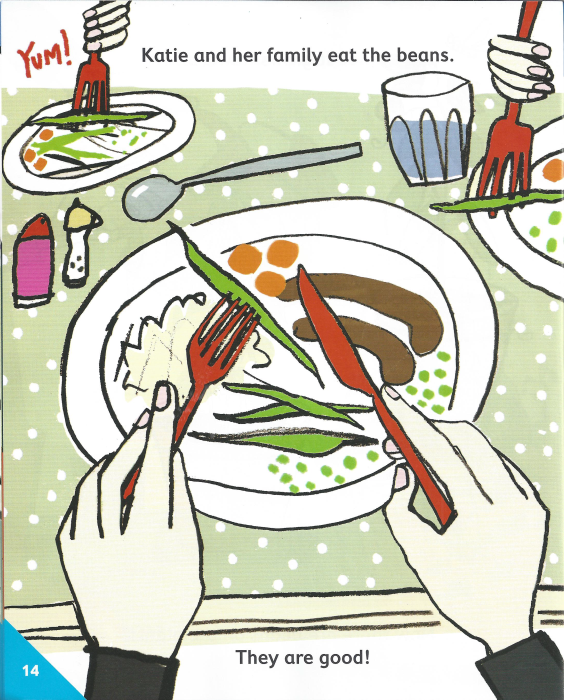 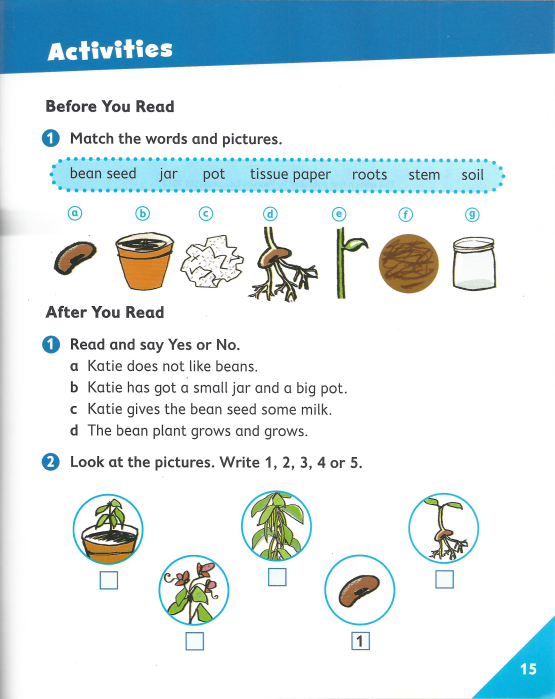 NO
YES
NO
YES
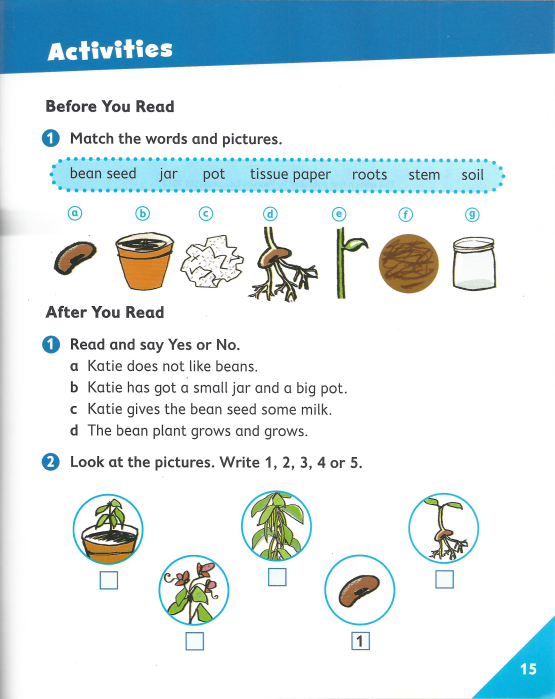